Cities Charging Ahead! Electric Vehicle Informational Presentation
[Speaker Notes: Instructions: This slide deck is meant to provide you with the necessary resources and talking points you need to educate fleet managers and others about electric vehicles in your community. To use these slides in your own presentation, simply copy and paste the slides you would like to use. 

Attribution: This content has been authored and compiled by the Great Plains Institute—credit in any presentation of these slides is not necessary but would be greatly appreciated.]
Overview of Cities Charging Ahead!
Led by the Great Plains Institute (GPI) and Clean Energy Resource Teams (CERTs), Cities Charging Ahead! is a peer cohort of 28 cities working together across Minnesota exploring electric vehicle readiness.

Participating cities receive technical assistance focused on actions and best practices, based on the GreenStep Cities program, that cities can implement to accelerate the adoption of electric vehicles such as:
Including electric vehicles in city purchasing plans 
Installing electric charging infrastructure in public parking areas  
Providing guidance on electric vehicle - ready development in the private sector
Funding for CCA
Funding is provided through the Carolyn Foundation, Energy Foundation, and in partnership with Xcel Energy, which provides resources in line with the company’s long-term clean energy plan to electrify transportation.
Participating Cities
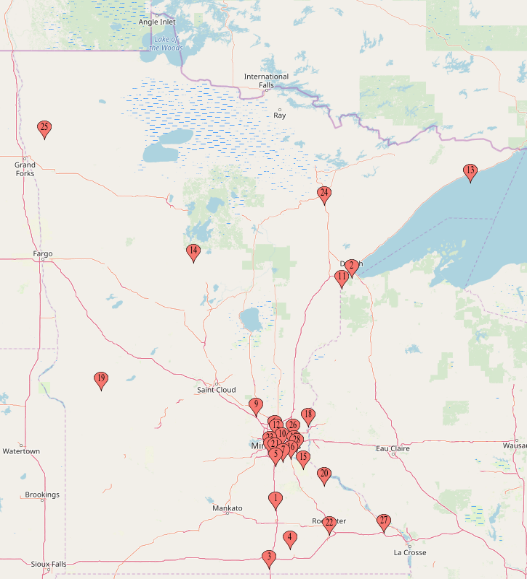 Fond Du Lac 
Fridley
Grand Marais 
Hackensack 
Hastings 
Inver Grove Heights 
Maplewood 
Marine on St. Croix
Morris
Red Wing
Richfield
Rochester
St. Louis Park 
Virginia
Warren
White Bear Lake 
Winona 
Woodbury
Albert Lea 
Bloomington
Burnsville 
Coon Rapids 
Duluth
Eagan
Edina
Elk River
Falcon Heights
Faribault
GreenStep Cities Best Practices
Minnesota GreenStep Cities is a voluntary challenge, assistance, and recognition program to help cities achieve their sustainability and quality-of-life goals. 

Based on 29 best practices.
Several are EV focused
[Speaker Notes: Find the GreenStep Cities 29 Best Practices at https://greenstep.pca.state.mn.us/bestPractices.cfm
Practices related to EVs: 2.3, 3.4, 6.5, 8.3, 9.1, 9.5, 11.1, 11.3, 13.2, 13.3, 18.7, 23.5, 25.6]
EV-Focused Practices
2.3 Implement an energy rating/disclosure policy for residential and/or commercial buildings.
Renewable Energy Ready Home Specifications 
Zero Energy Ready Home Specifications

 Example
Require energy use disclosure for certain commercial buildings, using Hennepin County's tools for cities in Minnesota; require landlords to disclose the energy usage for residential rental properties; require residential energy disclosure at time-of-sale; report both Energy Efficiency rating and Renewable Energy Ready Home (includes EV-ready elements) site assessment results or certification. Report city policies that incentivize acting on commercial building ratings - recommissioning and retrofitting - under action 2.6
[Speaker Notes: Renewable Energy Ready Home specifications were developed by the U.S. EPA to educate builders on how to assess and equip new homes with a set of features that make it easier and less expensive for homeowners to install solar energy systems after the home is constructed.

Zero Energy Ready Home specifications produce a high-performance home which is so energy efficient that a renewable energy system can offset all or most of its annual energy consumption.]
EV-Focused Practices
3.4 Provide a financial or other incentive to private parties who build new buildings that utilize the SB 2030 energy standard and/or a green building framework.
Going beyond incentives, cities may require all new residential homes and public parking facilities to accommodate EVs.
 Example
Incentives require meeting the SB 2030 energy standard, or require buildings to be rated/certified under a green building framework. Features might include conduit for EV chargers in new home garages; incentives might include a density bonus.
EV-Focused Practices
6.5 Adopt climate mitigation and/or energy independence goals and objectives in the comprehensive plan or in a separate policy document, and include direct implementation recommendations such as becoming an EV-ready city.
[Speaker Notes: Cities have tremendous influence over how and where infrastructure is build and serve as a critical and necessary partner in the market transformation effort to make electric vehicles a significant part of Minnesota's passenger car fleet. In its comp plan, cities can adopt EV language in the areas of policy, regulation, capital improvements, administration, programs, and leadership that put the city on a path to becoming EV ready.]
EV-Focused Practices
8.3 Modify a planned unit development ordinance to emphasize mixed use development or to limit residential PUDs to areas adjacent to commercial development.
 Example
Ordinance: requires a mix of uses; requires installation of EV charging stations
[Speaker Notes: The Planned Unit Development Ordinance from the 2009 Minnesota Model Ordinances for Sustainable Development provides guidance for emphasizing mixed use and residential commercial adjacency.
Some cities also incorporate a menu of community benefit requirements:  a list of development flexibility options from which a PUD applicant  can select. Each community benefit is assigned points, and the applicant must achieve enough points in order to be considered for flexibility on zoning conditions. The menu of benefits includes a variety of sustainability options.]
EV-Focused Practices
9.1 Establish design goals for at least one highway/auto-oriented corridor/cluster.

 Example
Work with community members in establishing design goals or design standards, publish the standards, and ensure that the standards are providing to everyone proposing development in the corridor/cluster; plan for at least 1 EV charging station.
EV-Focused Practices
9.5 Adopt development policies for large format developments, such as a scorecard approval process, tax productivity thresholds, size caps, bans, required decommissioning of vacant property.

 Example
Adopt a size cap; require decommissioning in the zoning district or with the development agreement for chain-specific big box developments, if store goes vacant for more than 6 months; plan for at least 1 EV charging station.
EV-Focused Practices
11.1 Adopt a complete streets policy that also addresses street trees and stormwater.

 Example
A city council resolution to develop standards; a policy governing city-owned streets; routine consideration of complete streets elements in all streets projects; explicit complete streets comp/strategic plan direction, that expresses the city's intent to facilitate multi-modal transportation (at least one route for each mode); include consideration of EV charging stations.
EV-Focused Practices
11.3 Modify a street in compliance with the city's complete streets policy.


 Example
Summarize the complete streets elements – grey infrastructure such as adding sidewalks, bump outs, bike lanes, truck routes, broad band, EV charging station, smart grid.
EV-Focused Practices
13.2 Right-size/down-size the city fleet with the most fuel-efficient vehicles that are of an optimal size and capacity for their intended functions.
The alternative vehicle decision tool from MN Extension and the U.S. Dept. Of Energy's Alternative Fuels and Advanced Vehicles Data Center both have cost calculators and other tools. Note however that lithium-ion batteries represent a huge environmental footprint in their manufacture and reuse/recycling them isn't addressed in the Extension tool.
EV-Focused Practices
13.3 Phase-in no-idling practices, operational and fuel changes, and equipment changes including electric vehicles, for city or local transit fleets.

 Examples
Monitor fuel usage and costs on a regular basis; report data to fleet managers and users; implement maintenance schedules that optimize vehicle life and fuel efficiency; replace solvent-based vehicle parts washing with aqueous-based; adopt a no-idling policy/practice or conduct training for more efficient driving
Achieve a 1-star rating and add a highway-capable full-electric vehicle, and/or install a solar-charging EV station. Report EV charging stations that the public can use under best practice action 23.5.
EV-Focused Practices
18.7 Document that the operation and maintenance, or construction/remodeling, of at least one park building used an asset management tool, the SB 2030 energy standard, or a green building framework.

 Example
Include green features in at least one park building, such as renewable energy generation capacity, EV charging station, native landscaping, rain gardens, green roofs, composting toilets, and greywater systems.
EV-Focused Practices
23.5 Install, assist with, and promote one or more public fueling stations for plug-in hybrid and full electric vehicles, flex-fuel ethanol vehicles, CNG vehicles.

  Examples 
Work with others to place 1 station at a high use area; promote the existence of all fueling options such as compressed natural gas in/around the city.
2 or more geographically separated EV charging stations, or a level 3 DCFC station, or 1+ EV stations powered by non-grid renewable energy.
Report the installation of 4+ stations; connect at least 1 station to on-site renewable generation such as PV panels.
EV-Focused Practices
25.6 Promote green businesses that are recognized under a local, regional, or national program.

 Example 
Recognize and promote (on your city website) businesses whose environmental actions are recognized by a local, regional, or statewide program, such actions as recycling, reducing materials use, lowered toxicity in products, selling locally created compost, energy efficiency, EV charging station for employees/patrons, etc...
Thank You!
Diana McKeown
MetroCERT Director
dmckeown@gpisd.net
612-278-7158
Kris Acuña
Project Assistant
kacuna@gpisd.net 
612-400-6291
[Speaker Notes: Instructions: This slide deck is meant to provide you with the necessary resources and talking points you need to educate fleet managers and others about electric vehicles in your community. To use these slides in your own presentation, simply copy and paste the slides you would like to use. 

Attribution: This content has been authored and compiled by the Great Plains Institute—credit in any presentation of these slides is not necessary but would be greatly appreciated.]